«Слово пуще стрелы разит»
Синонимы слова пуще – сильнее, больше;
         Синонимы слова разит – бьёт, ранит, громит;
     
       « Слово  сильнее  стрелы  бьёт, ранит».
Грубое слово, брошенное в пылу гнева, больно ранит ваших родных…
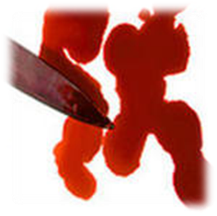 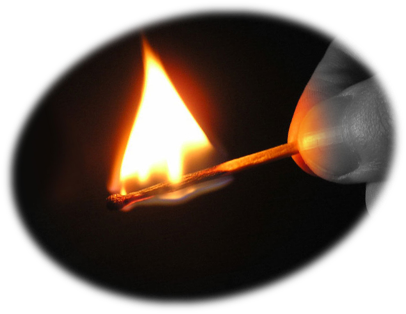 «Я могу отказаться от того, чего я 
                не говорил, но не смогу уже 
              отказаться от того, что уже сказал».
                                                      
                                              
                                             Соломон Ибн Габирол- 
                                           еврейский поэт, философ.
                                                     (1021 – 1058)
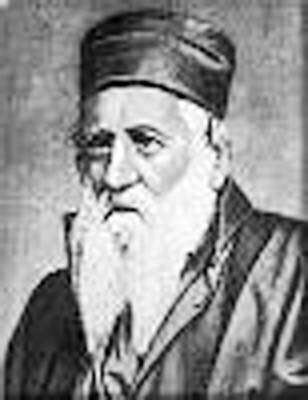 Слово  ранит

     быстрее, 

    чем лечит…
…Словом можно убить, словом можно спасти,
     Словом можно полки за собой повести.
     Словом можно продать, и предать, и купить,
     Слово можно в разящий свинец перелить.
                                         Вадим Шефнер.
Русские пословицы о слове

Слово не воробей: вылетит – не поймаешь.
Доброе слово лучше мягкого 
пирога.
Доброе  слово лечит, а злое 
убивает.
Слово не обух, а от него люди 
гибнут.
 Доброму слову и кошка рада.
От одного слова – да на век ссора.
Ветер головы разрушает, а слово – народы поднимает.
От доброго слова и лёд тает.
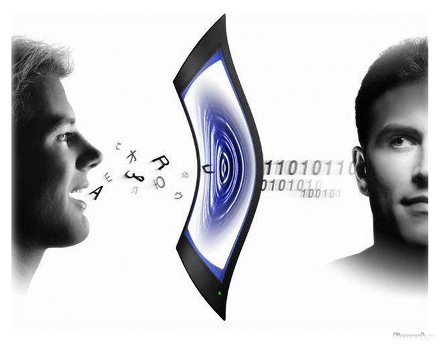 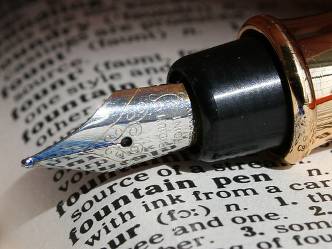 Притча:      Однажды по улице шёл старичок, опираясь на большую сучковатую палку. Он был очень стар и от старости согнулся, поэтому шёл, глядя себе под ноги.
       Навстречу ему, подняв голову кверху  и что-то рассматривая в небе, шёл мальчик. Мальчик не заметил старика и сильно его толкнул. Старик очень рассердился на мальчика. Но вот мальчик что-то сказал старичку, и тот сразу подобрел.      
        Вопрос : Что же мальчик такое сказал, от чего дедушка сразу перестал сердиться?
«Скверна: мерзость, пакость, гадость,  все гнусное, противное, отвратительное, непотребное, что мерзит плотски и духовно; грязь и гниль, мертвечина, извержения, кал, смрад, вонь; непотребство, разврат,  
   нравственное  растление; 
    все богопротивное» 
  В.И.Даль. Словарь 
  живого великорусского
  языка.
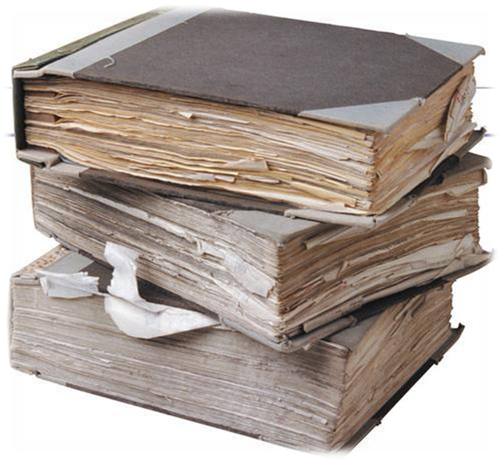 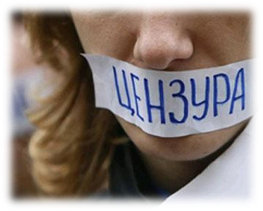 Примеры из молодёжного сленга:
  

  - Шнурки, вы дома? ( Родители );

  - Эй, ботаник, дашь списать домашку? ( Заумный ученик); 
 
 - Ну что, похаваем? (Покушаем)
« Нет музыки слаще, чем ангельские голоса ребятишек, если не особенно вслушиваться в произносимые ими слова»                                                                      Логан Пирсолл Смит-                                  американский эссеист.                                              ( 1865-1946)
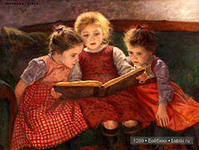 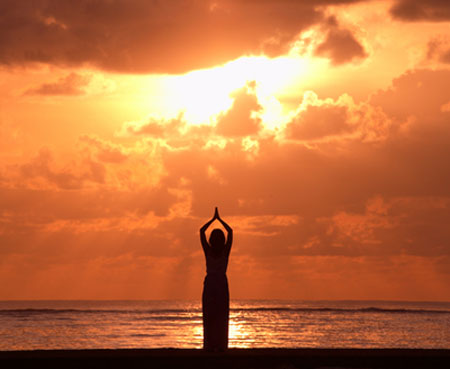 Приветливость – это золотой ключ, который открывает железные замки людских сердец.
Доброе слово, сказанное вовремя, продлевает жизнь.
Шутка не должна оскорблять.
Коммуникабельность начинается с внимания к людям. 
Настоящий контроль – это контроль изнутри.
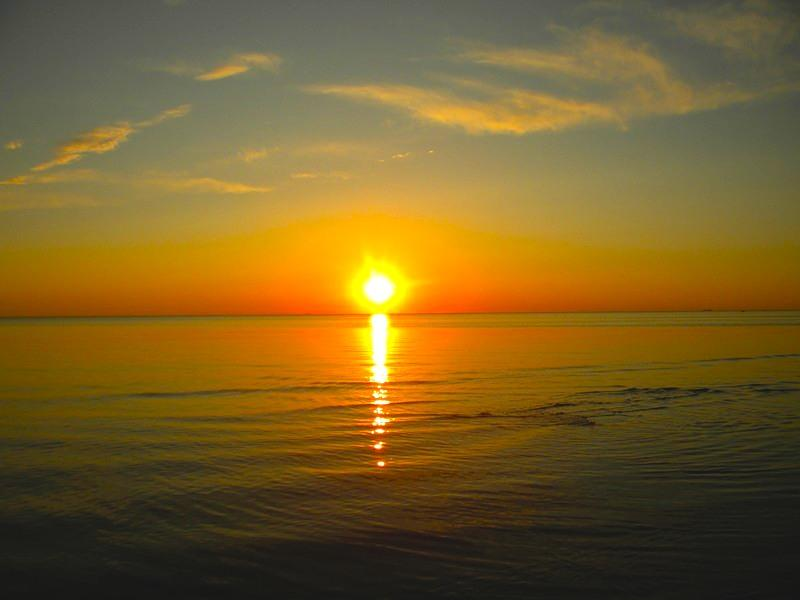 Я – исключение. 
          Мои мысли, моя речь – 
               это моё зеркало,                                   
           и оно будет чистым.
Друзья мои, внушайте людям веру. 
  И чаще говорите «Добрый день!»
  И следуйте хорошему примеру.
  Продляйте добрым 
    словом жизнь людей.
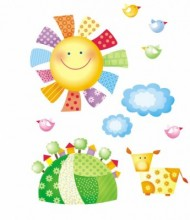 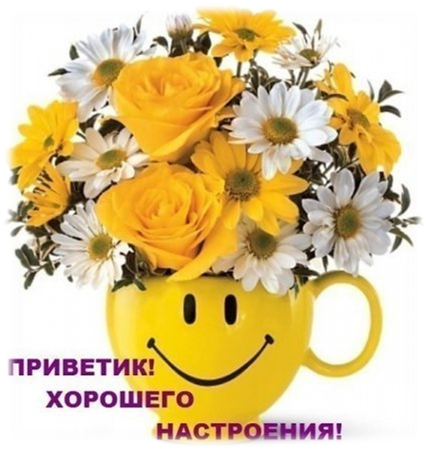